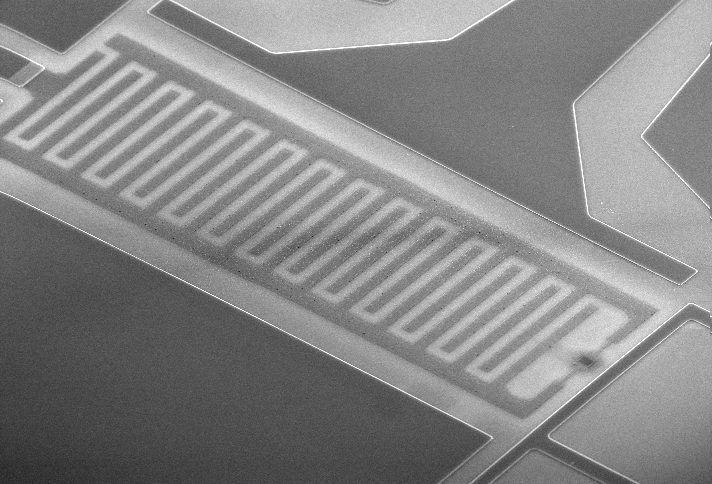 Let's Build a Quantum Computer!

31C3
29/12/2014
Andreas Dewes
Acknowledgements go to "Quantronics Group", CEA Saclay.
R. Lauro, Y. Kubo, F. Ong, A. Palacios-Laloy, V. Schmitt
PhD Advisors: Denis Vion, Patrice Bertet, Daniel Esteve
Motivation
Outline
Quantum Computing 
What is it & why do we want it

Quantum Algorithms 
Cracking passwords with quantum computers

Building A Simple Quantum Processor
Superconductors, Resonators, Microwaves

Recent Progress in Quantum Computing
Architectures, Error Correction, Hybrid Systems
Why Quantum Computing?
Quantum physics cannot be simulated efficiently with a classical computer.1)

A computer that makes use of quantum mechanics can do it.

It can also be faster for some other mathematical problems.
1) http://www.cs.berkeley.edu/~christos/classics/Feynman.pdf
Classical Computing
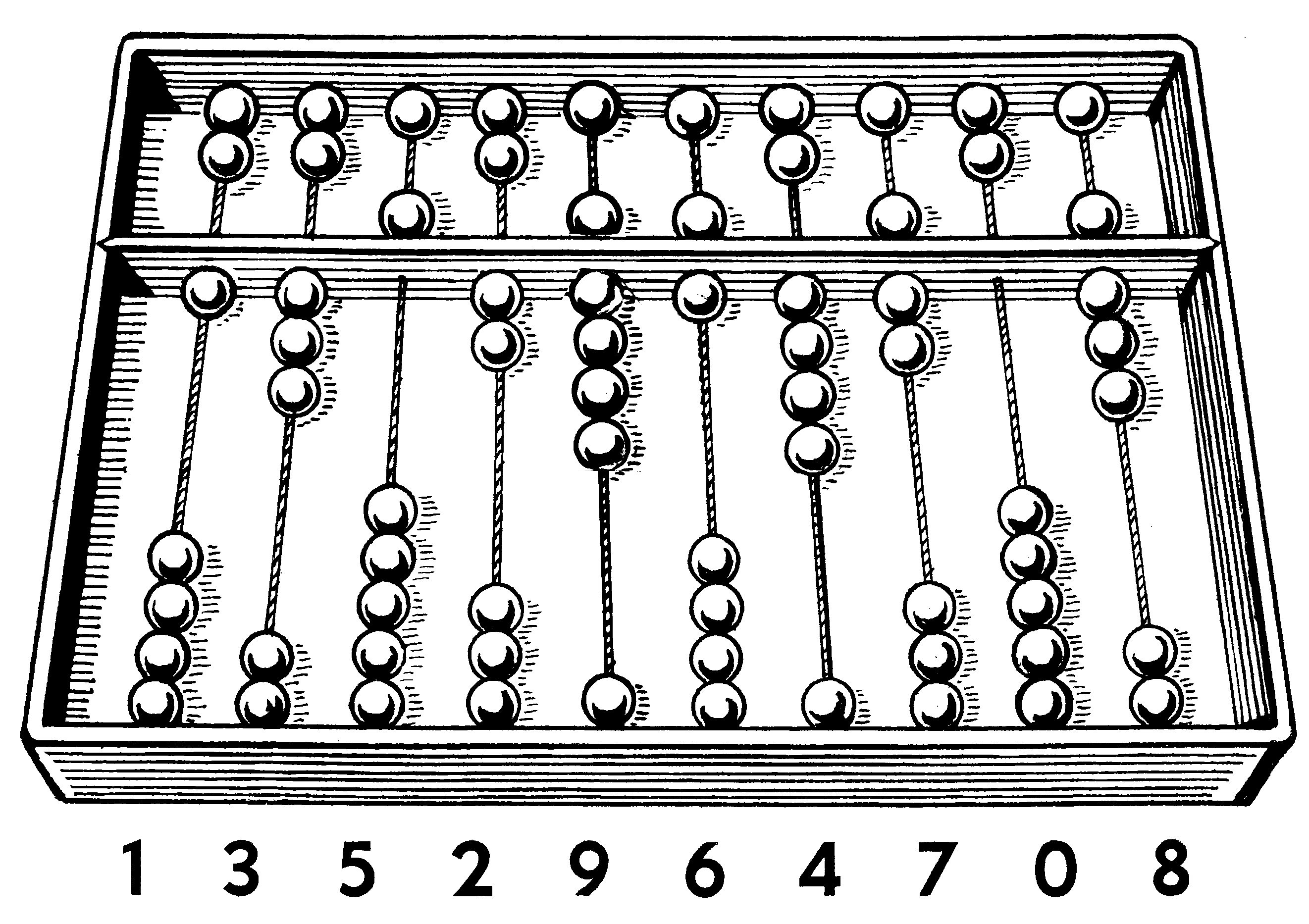 http://commons.wikimedia.org/wiki/File:Abacus_1_(PSF).png
Bits
0
1
0 V
5 V
Bit Registers
InA
InB
n bits
...
In..
Logic Gates
InA
f
InB
Out
Logic Gates
NAND-Gate
InA
f
InB
Out
A problem: Password cracking
************
Launch Missile
Forgot your pasword?
A Password Checking Function
InA
fj
InB
...
In..
Out
A Cracking Algorithm
Set register state to  i = 00000...0

Calculate f(i)

If f(i)= 1, return i as solution

If not, increment i by 1 and go to (2)
Time Complexity of our Algorithm
O(N)
number of evaluations of f
search space size - N
Quantum Computing
Quantum Bit / Qubit
|1>
|0>
Qubit  Two-Level Atom
Quantum Superposition
|1>
|0>

How to imagine superposition
http://en.wikipedia.org/wiki/Double-slit_experiment#mediaviewer/File:Doubleslit3Dspectrum.gif
Quantum Measurements
0
1
|1>
|0>
Quantum Measurements
0
1
|0>
Quantum Measurements
0
1
|1>
QuBit Registers
...
QuBit Registers
...
Multi-Qubit Superpositions
...
n times
Multi-Qubit Superpositions
...
Multi-Qubit Superpositionsomitting normalizations
...
Quantum Gates
...
Quantum Entanglement
0
1
Summary: Qubits
Back to business...
************
Launch Missile
Wrong password!
Quantum Searching our Password
...
But how we get the solution?
0
0
0
0
1
1
1
1
fj
...

Solution: Grover Algorithm
0
0
0
0
1
1
1
1
Grover Operator
fj
...

Grover L.K.: A fast quantum mechanical algorithm for database search, Proceedings, 28th Annual ACM Symposium on the Theory of Computing, 1996
Efficiency of Grover Search(for 10 qubits)
 25 iterations
required
N = 1024
Time Complexity Revisited
number of evaluations of f
quantum 
speed-up
search space size – N
Number Factorization: Shor Alg.
classical algorithm – 
exp(1.9log[N]1/3log[log[n]]2/3)
Runtime
Shor algorithm – log(n)3
problem size – n (number of bits)
How to Build a Quantum Processor?
photo not CC-licensed
photo not CC-licensed
University of Innsbruck (http://www.quantumoptics.at/)
University of Santa Barbara (http://web.physics.ucsb.edu/~martinisgroup/)
Ion Trap Quantum Processors
Superconducting Quantum Processors
...and many more technologies: 

Nuclar magnetic resonance,
photonic qubits, quantum dots, 
electrons on superfluid helium,
Bose-Einstein condensates...
A Simple Two-Qubit ProcessorUsing superconducting qubits (Transmons - Wallraff et al., Nature 431 (2004) )
38
a)
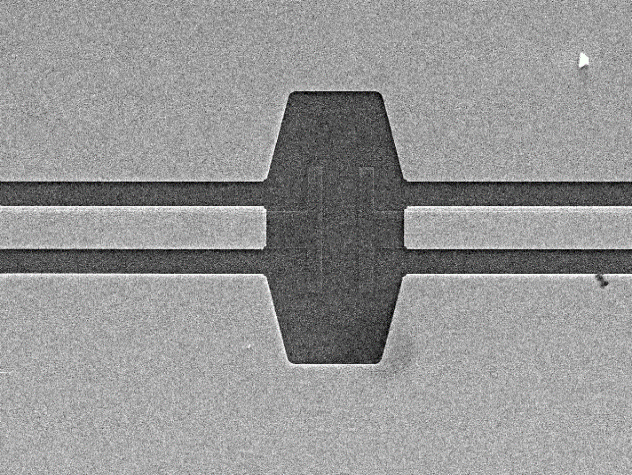 1 mm
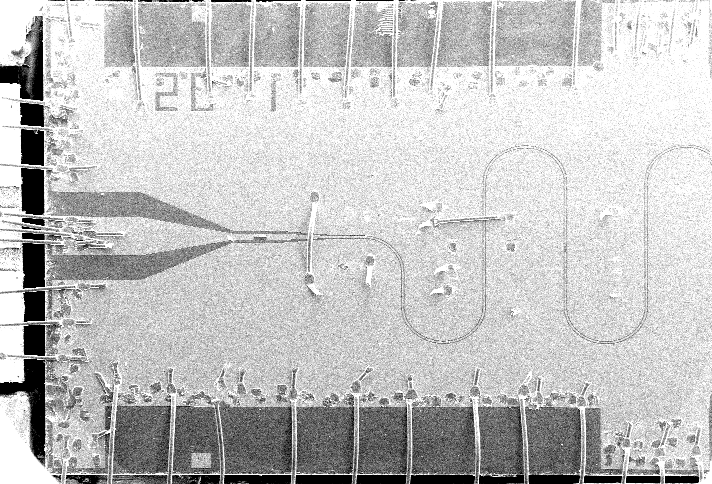 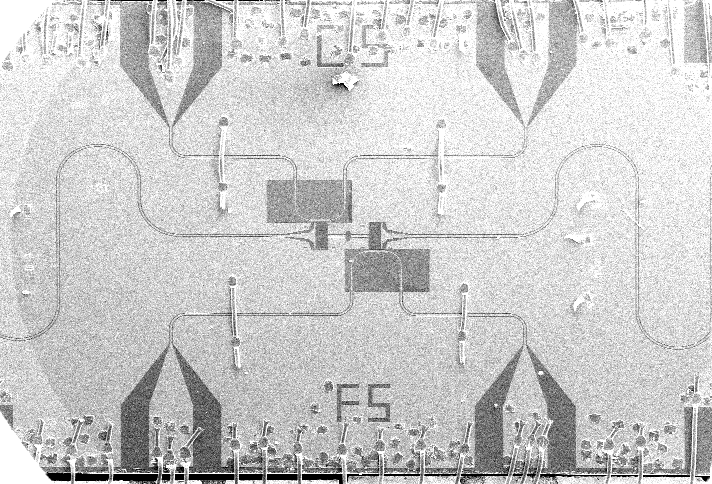 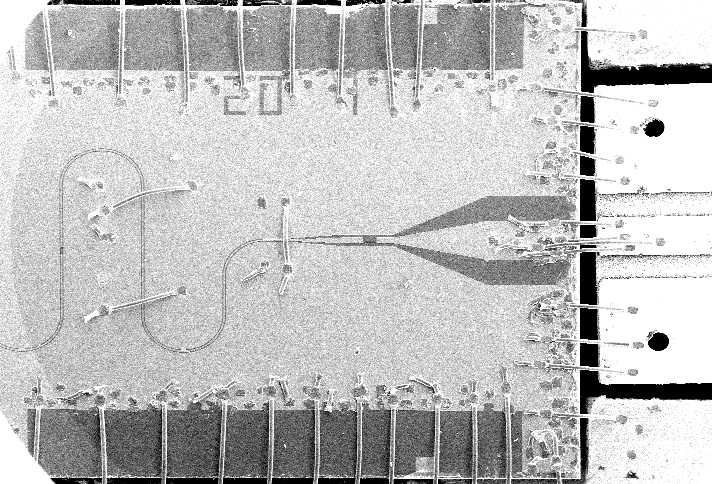 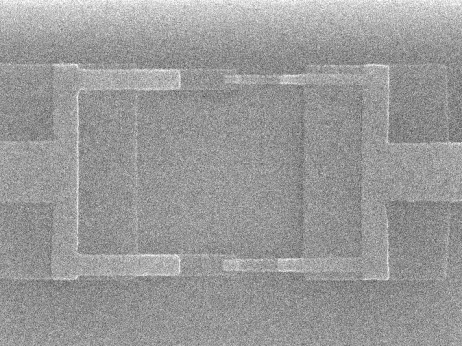 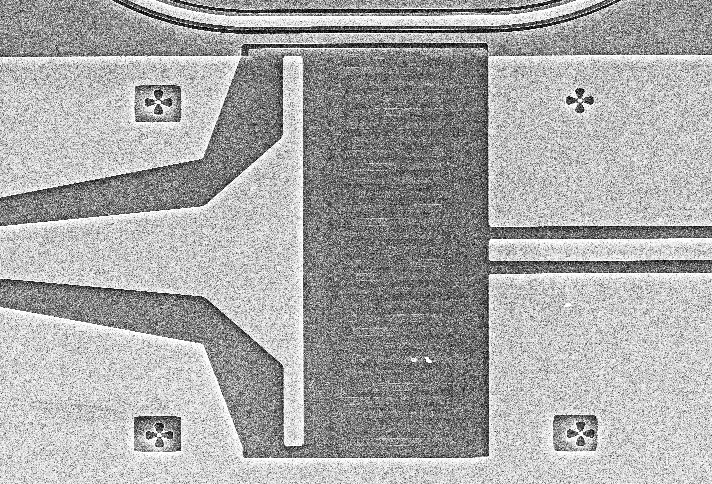 100 m
1m
Dewes et al. Phys. Rev. Lett. 108, 057002 (2012)
[Speaker Notes: We realize this processor on a silicon chip, shown here. The two readout resonators and the fast flux lines are realized as coplanar waveguides by optically patterning a thin Niobium film. The two qubits with the coupling capacitor are located in the center of the chip. The Josephson junctions and qubit capacitance, shown here, are fabricated by double-angle evaporation of Aluminium through a resist mask patterned by electron-beam lithography.]
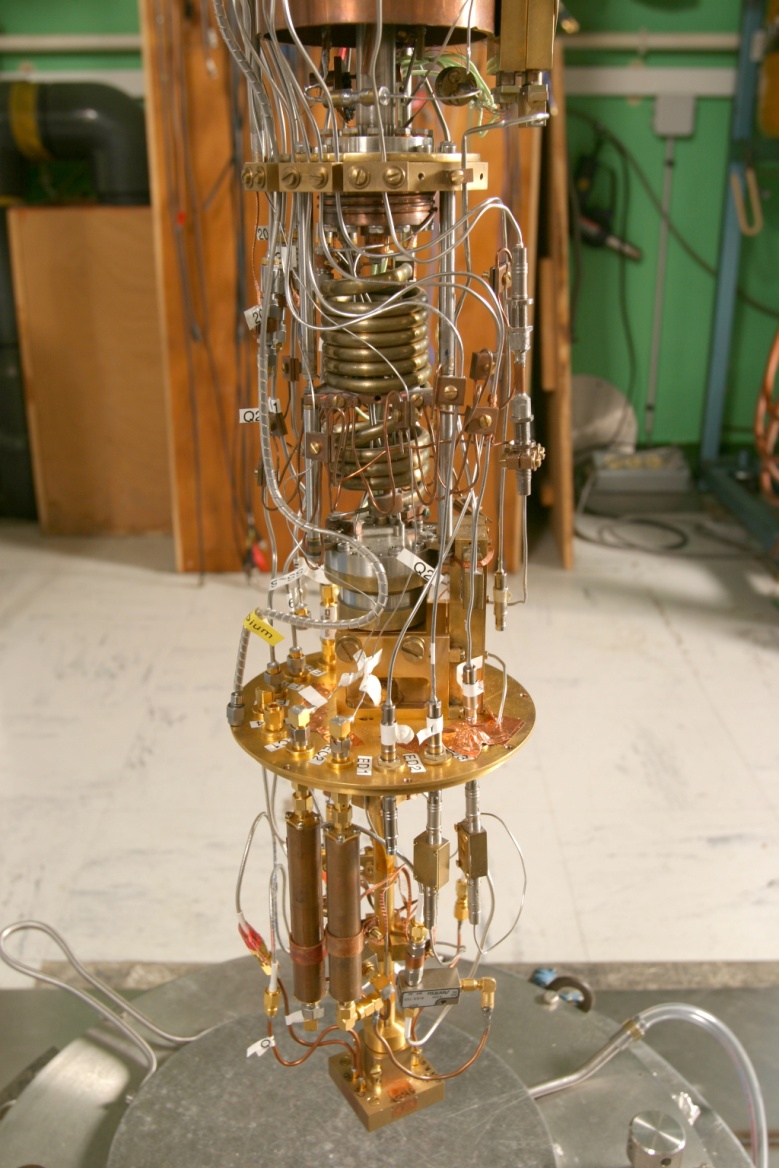 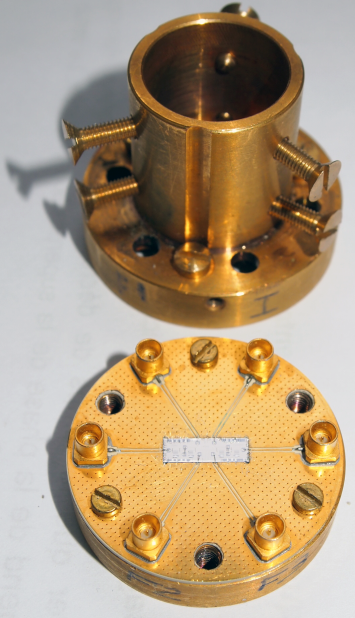 39
mount on microwave PCB and wirebond
put in dilution cryostat
*
20 mK
thermally anchor and
shield from EM fields
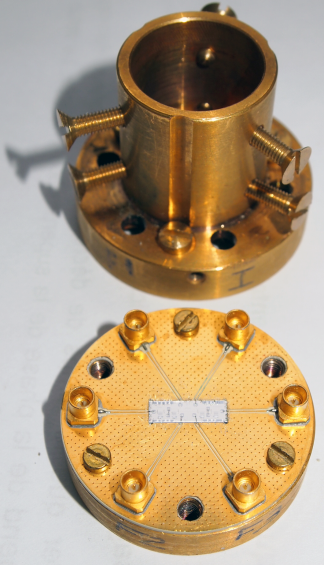 [Speaker Notes: To perform measurements, this chip is first glued to a custom-made microwave PCB, which is itself attached to a sample holder made of Copper, which is in turn attached to the 20 mK stage of a dilution cryostat and connected to room-temperature electronics using cryogenic wiring. Each qubit possesses its own drive and readout circuit, which is shown for one of the qubits here. Besides a common magnetic coil, each qubit possesses its own filtered and attenuated fast flux line, shown in red. Single-qubit drive signals are generated by mixing the continous output of a microwave source with fast control pulses. The resulting signal then gets filtered and attenuated on its way to the qubit chip. Readout signals are generated by the same method and sent to the qubit chip through the same input line. The reflected microwave signals get amplified and filtered at 4 K and room temperature, where the reflected readout signal gets demodulated and digitized.]
40
Running Grover-Search for 2 Qubits
Prepare superposition
Calculate fj
Apply Grover operator
Readout
0
0
1
1
Y/2
iSWAP
Z-/2
iSWAP
X/2
|0>
|0>
Y/2
Z-/2
X/2
readout
Z(p/2)
Y(p/2)
iSWAP
iSWAP
X(p/2)
f01[f(t)], a(t)
50
100
150
200 ns
0
[Speaker Notes: So, instead of measuring the density matrix of the resulting output state by tomography, we now directly measure the result of the algorithm without correcting any readout errors, just performing a 1->2 qubit transition to increase readout fidelity.

Doing this for Oracles implementing all four possible search functions f and averaging the obtained results in each case over many identical runs of the algorithm, we obtain the success probabilities of the different implementations of the search algorithm.]
41
Single-Run Success Probability
Prepare superposition
Calculate fj
Apply Grover operator
Readout
0
0
1
1
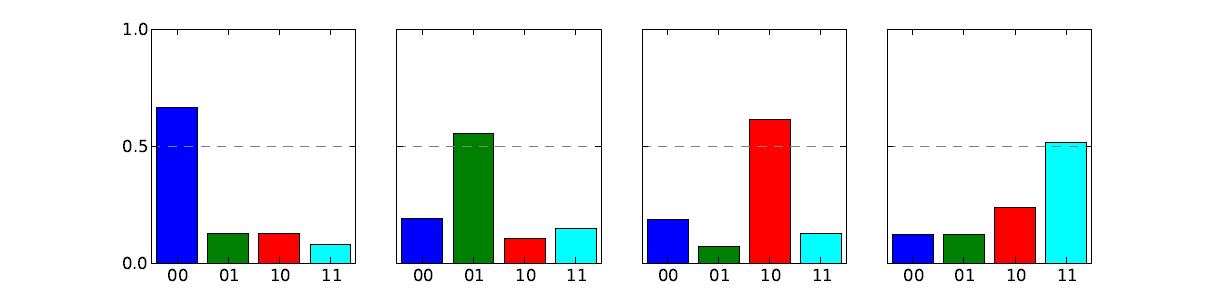 Y/2
iSWAP
Z±/2
iSWAP
X/2
|0>
67 %
|0>
Y/2
Z±/2
X/2
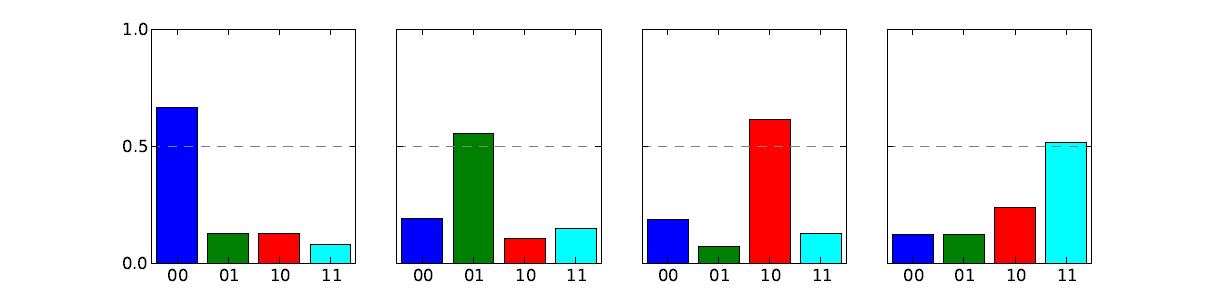 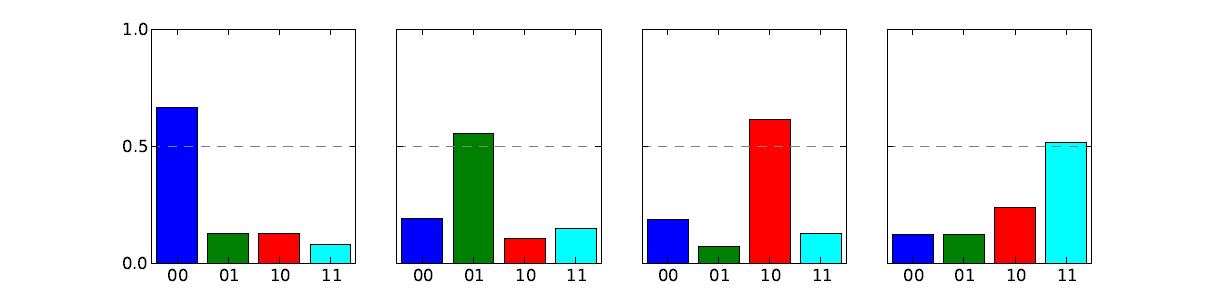 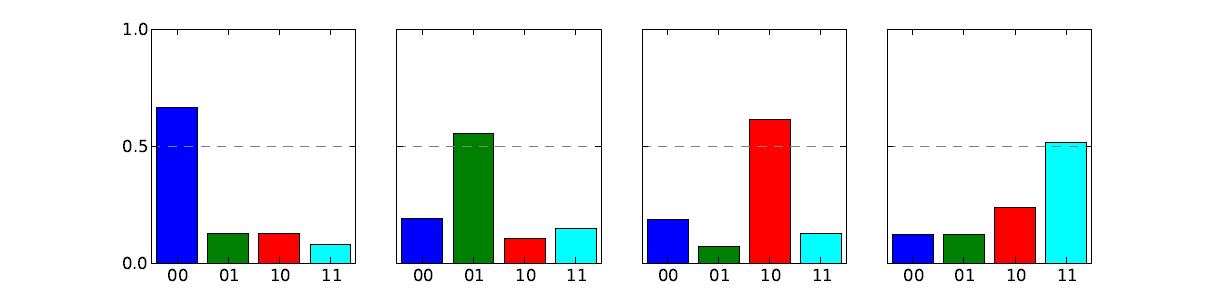 f00
f01
f10
f11
62 %
55 %
52 %
classical benchmark
(with "I'm feeling lucky"
bonus)
Dewes et. al., PRB Rapid Comm 85 (2012)
[Speaker Notes: Here I show you these probabilities together with the corresponding error rates for the four possible search functions, as indicated above. Comparing the success probabilities, which range between 52 and 67 % to those of the classical benchmark algorithms of 25 and 50 % respectively, demonstrates thus that we are indeed able to achieve quantum speed-up with our processor for this simple algorithm.]
Challenges
Decoherence 
Environment measures and manipulates the qubit and destroys its quantum state.

Gate Fidelity & Qubit-Qubit Coupling
Difficult to reliably switch on & off qubit-qubit coupling with high precision for many qubits

And some more:
High-Fidelity state measurement, qubit reset, ...
Recent Trends in Superconducting Quantum Computing
Better Qubit Architectures

Better Qubits and Resonators

Quantum Error Correction

Hybrid Quantum Systems

(photos not included since not CC-BY licensed)
Moore's Law: Quantum Edition(for superconducting qubits)
3D Cavities
Circuit QED
Quantronium
Cooper pair box
Summary
Quantum computers are coming!
...but still there are many engineering challenges to overcome...


Bad News
Likely that governments and big corporations will be in control of QC in the short term.
Thanks!
More "quantum information":

Diamonds are a quantum computer’s best friend – Tomorrow, 30.12 at 12:45h in Hall 6 by Nicolas Wöhrl
Get in touch with me:
ich@andreas-dewes.de  // @japh44